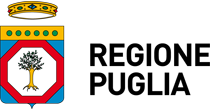 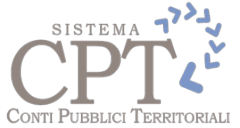 Convegno: Le risorse pubbliche per lo sviluppo sul territorio attraverso i dati CPT

Bari, 30 novembre 2017
Le entrate degli Enti Territoriali in Puglia nell’ultimo decennio: composizione ed evoluzione
Relatore: dott. Ciro Giuseppe Imperio
dirigente Sezione Bilancio e Ragioneria – Regione Puglia
L’autonomia di entrata e di spesa alla luce della riforma del Titolo V della Costituzione e della legge 42/2009
Autonomia finanziaria derivante da:

entrate proprie

entrate da trasferimenti
2
Le entrate degli Enti Territoriali in Puglia nell'ultimo decennio: composizione ed evoluzione
Ciro Imperio – Sezione Bilancio e Ragioneria, Regione Puglia
L’autonomia di entrata e di spesa alla luce della riforma del Titolo V della Costituzione e della legge 42/2009
Attuazione del federalismo fiscale e vincoli di finanza pubblica

difficoltà di conciliare il pareggio di bilancio con gli obiettivi del federalismo fiscale
3
Le entrate degli Enti Territoriali in Puglia nell'ultimo decennio: composizione ed evoluzione
Ciro Imperio – Sezione Bilancio e Ragioneria, Regione Puglia
La riforma dei sistemi contabili degli Enti Territoriali: il D.Lgs.118/2011
L’utilità dei Conti Pubblici Territoriali (CPT) alla luce del D.Lgs. 118/2011 

i dati storici

i dati del settore pubblico allargato
4
Le entrate degli Enti Territoriali in Puglia nell'ultimo decennio: composizione ed evoluzione
Ciro Imperio – Sezione Bilancio e Ragioneria, Regione Puglia
Dati e Metodologia
Banca dati CPT, dati 2000-2015

Universo di riferimento: Pubblica Amministrazione (PA), distinguendo tra Amministrazioni Regionali (Regioni, Province Autonome, Enti dipendenti da Regioni, ASL, Ospedali e IRCCS) e Locali (Province e Città Metropolitane, Amministrazioni Comunali, Comunità Montane e Unioni di comuni, Camere di Commercio Industria e Artigianato, Università, Parchi Naturali) – dati non consolidati

Entrate tributarie proprie vs trasferimenti in conto corrente dallo Stato

Valori reali (anno base 2010, dati ISTAT) espressi in milioni di euro; valori pro capite espressi in euro per abitante (dati popolazione ISTAT)

Ogni osservazione è la media del triennio (e.g. 2002 corrisponde alla media 2000-2002)
5
Le entrate degli Enti Territoriali in Puglia nell'ultimo decennio: composizione ed evoluzione
Ciro Imperio – Sezione Bilancio e Ragioneria, Regione Puglia
Analisi: principali evidenze
Le entrate da tributi propri registrano una crescita tendenziale (Figura 1)
Crescita  nel Mezzogiorno più spiccata sia per le Amministrazioni Regionali che per le Amministrazioni Locali (Figura 1)
Accorciamento delle distanze tra Centro-Nord e Mezzogiorno, ma persistono notevoli differenze geografiche nei livelli (Tabella 1; Figure 2-3)

Calo dei trasferimenti dallo Stato verso le Amministrazioni Regionali e Locali, e in tutti i macroaggregati territoriali (Figura 4; Tabella 2)

Amministrazioni Locali hanno sopperito maggiormente al taglio dei trasferimenti con aumenti dei tributi propri (Figura 5)
6
Le entrate degli Enti Territoriali in Puglia nell'ultimo decennio: composizione ed evoluzione
Ciro Imperio – Sezione Bilancio e Ragioneria, Regione Puglia
Le entrate da tributi propri in Puglia
7
Le entrate degli Enti Territoriali in Puglia nell'ultimo decennio: composizione ed evoluzione
Ciro Imperio – Sezione Bilancio e Ragioneria, Regione Puglia
Le entrate da tributi propri
Confronto tra i principali macroaggregati territoriali
Tabella 1. Tributi propri pro capite - confronto tra macroaggregati
Valori reali (anno base 2010), euro pro capite
8
Le entrate degli Enti Territoriali in Puglia nell'ultimo decennio: composizione ed evoluzione
Ciro Imperio – Sezione Bilancio e Ragioneria, Regione Puglia
Le entrate da tributi propri
Confronto tra regioni
Valori reali (anno base 2010), euro pro capite
9
Le entrate degli Enti Territoriali in Puglia nell'ultimo decennio: composizione ed evoluzione
Ciro Imperio – Sezione Bilancio e Ragioneria, Regione Puglia
Le entrate da tributi propri
Confronto tra regioni
Valori reali (anno base 2010), euro pro capite
10
Le entrate degli Enti Territoriali in Puglia nell'ultimo decennio: composizione ed evoluzione
Ciro Imperio – Sezione Bilancio e Ragioneria, Regione Puglia
I trasferimenti dallo Stato
11
Le entrate degli Enti Territoriali in Puglia nell'ultimo decennio: composizione ed evoluzione
Ciro Imperio – Sezione Bilancio e Ragioneria, Regione Puglia
I trasferimenti dallo Stato
Confronto tra i principali macroaggregati territoriali
Tabella 2. Trasferimenti correnti pro capite dallo Stato - confronto tra macroaggregati
Valori reali (anno base 2010), euro pro capite
12
Le entrate degli Enti Territoriali in Puglia nell'ultimo decennio: composizione ed evoluzione
Ciro Imperio – Sezione Bilancio e Ragioneria, Regione Puglia
I trasferimenti dallo Stato
13
Le entrate degli Enti Territoriali in Puglia nell'ultimo decennio: composizione ed evoluzione
Ciro Imperio – Sezione Bilancio e Ragioneria, Regione Puglia